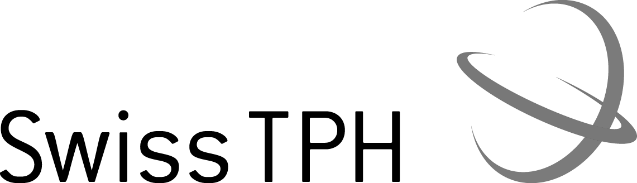 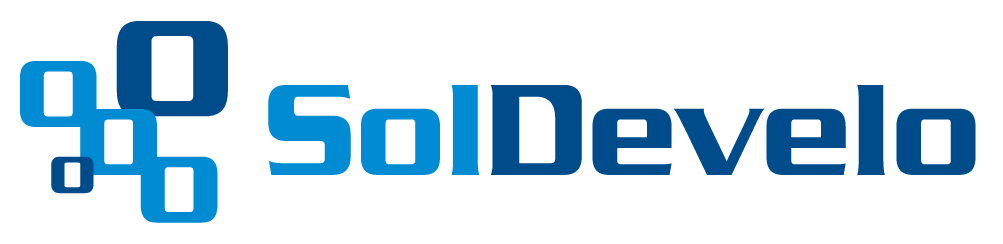 Maintenance and Support
12 April 2021 
Activity Report
March 2021 activities
Support:
OSD-124: Data remaining on phone after sending – In progress
OSD-125  OSD-129: Issue creating Product – Resolved
OSD-126: Problem With RestApi Implementation – Closed
OSD-130: Change to new logo – In progress
OSD-131: Deployment – Waiting for customer
OSD-132  OSD-133: WebApp failed testcases – Resolved 
OSD-134  OSD-140: Policies Mobile app failed testcases – In progress 
Maintenance/Development:
Hotfix on DB 
Bugfixes 
PR reviews and integration 
Release:
Implementers tests finished 
Looking on bugs
April 2021 Release
Modular Web Application:
Beneficiary Management modules: Insuree, Policy, Contribution, Payment
FHIR R4 module
Formal Sector modules 
Claim-AI modules (?)
Claim-Batch module: calculating capitation payment report after batch run
Legacy Web Application:
Bug fixes
Claim restore 
Call openIMIS BE Batch run (for capitation payment report)
Policies Mobile Application:
Bug fixes
Android 10 & 11 compatibility (in progress)
Time budget available
Future activities
Release:
April 2021 Release 
Support:
Creation of Uzbekistan demo instance 
Maintenance and development: 
Servers configuration 
Integrate Nepal features into legacy openIMIS (PR reviewed)
Bug fixes
Maintenance and Support
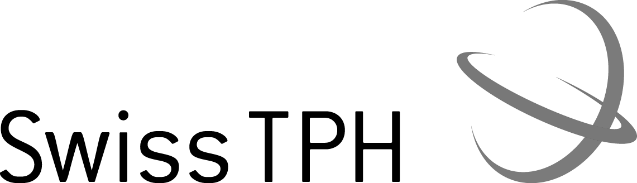 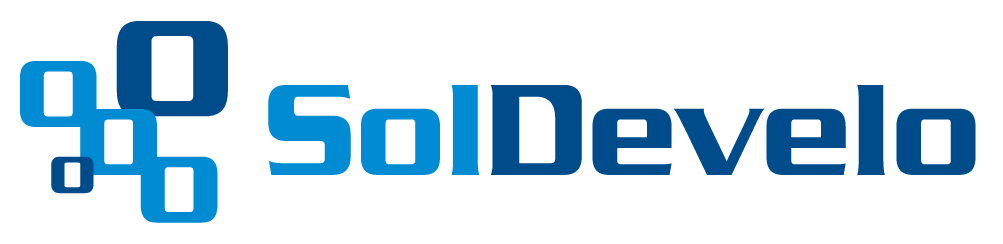